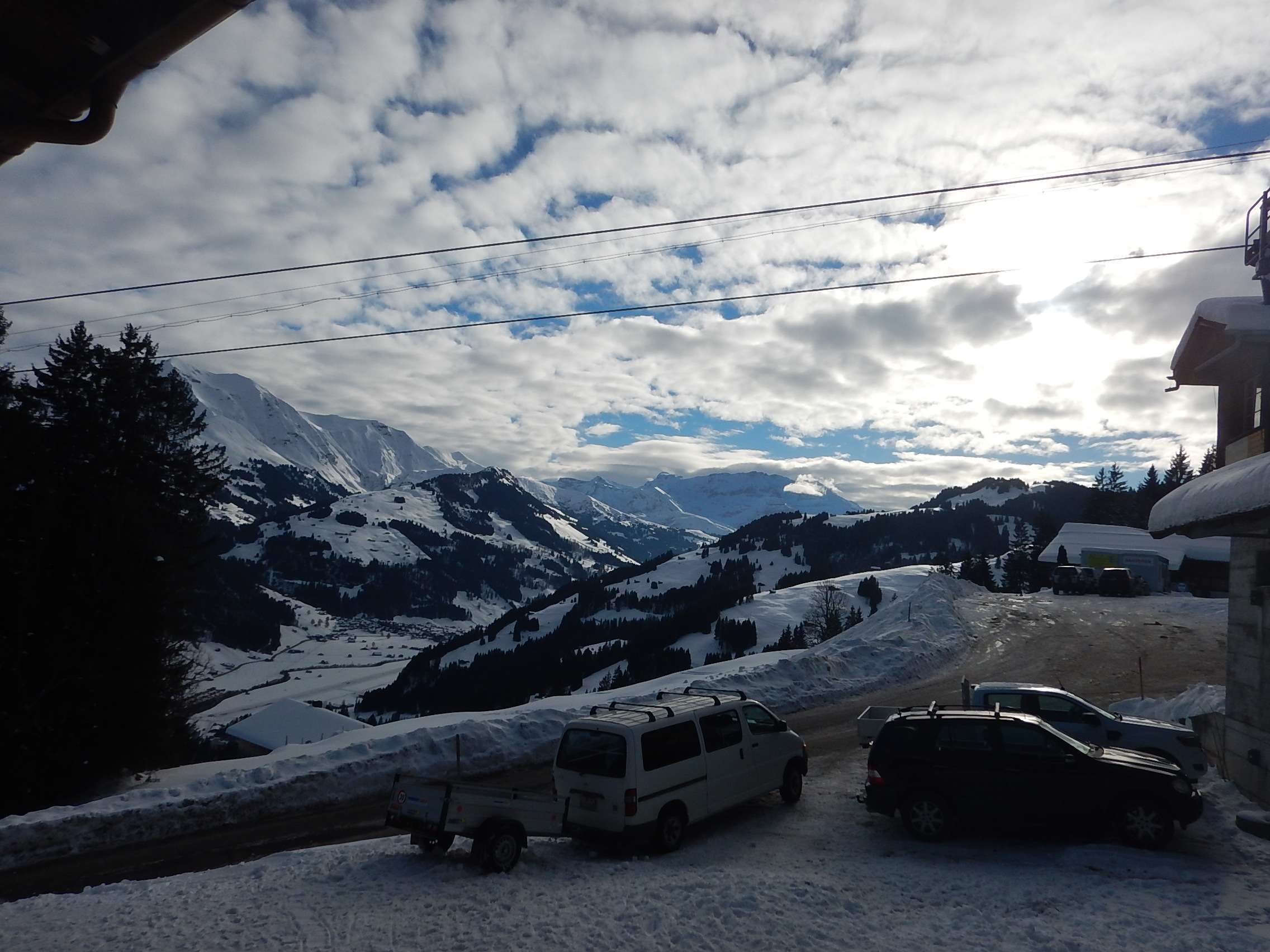 Skilager 19
Monday
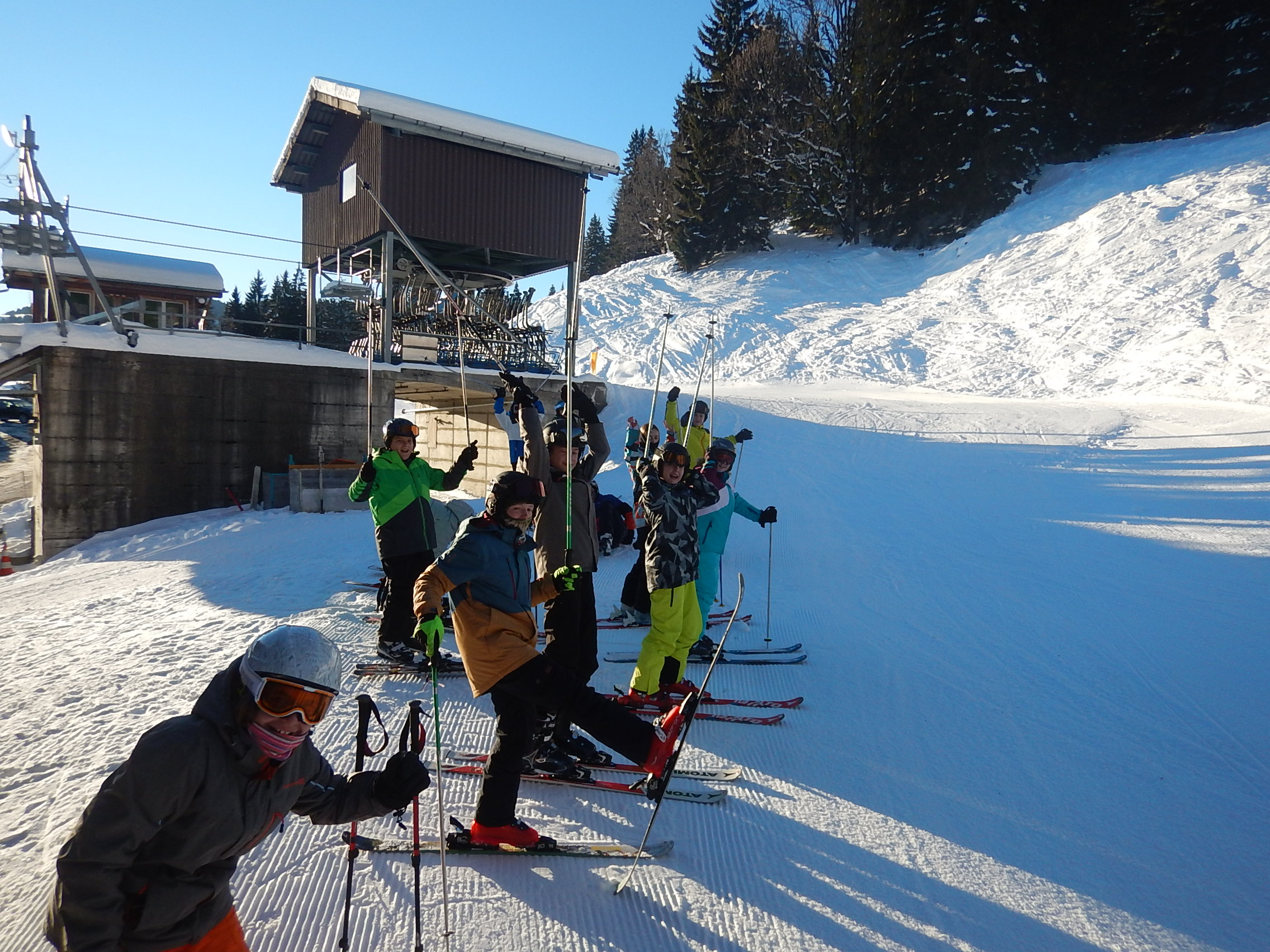 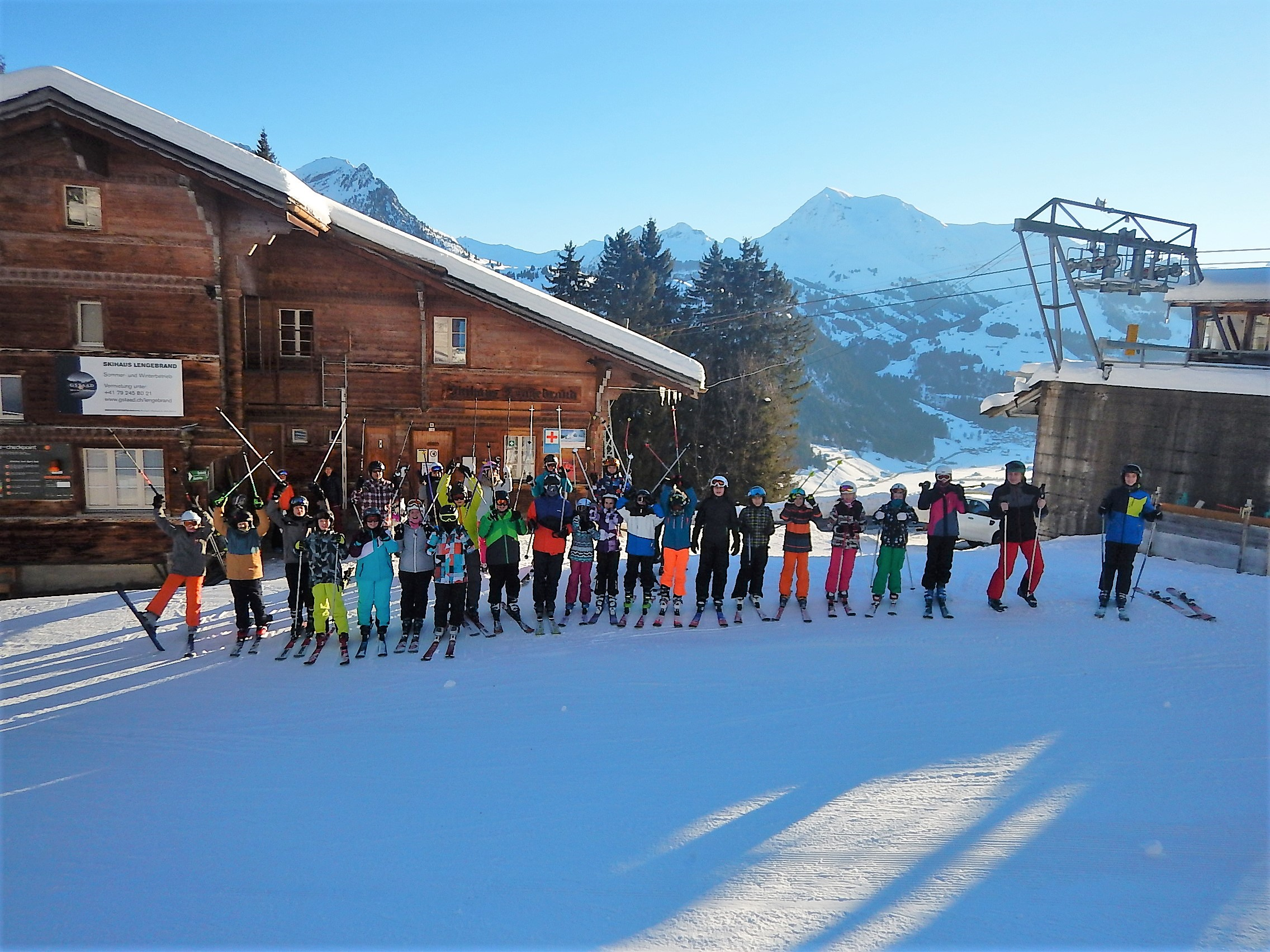 Tusday
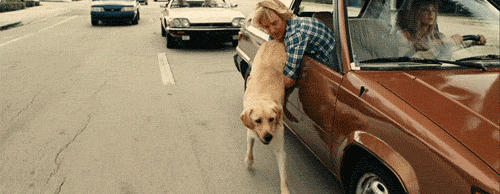 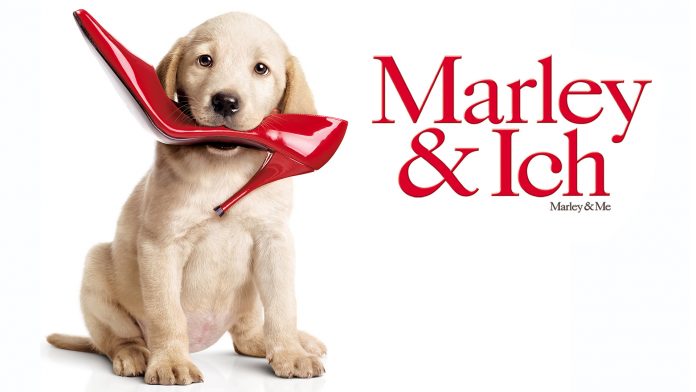 Wednesday
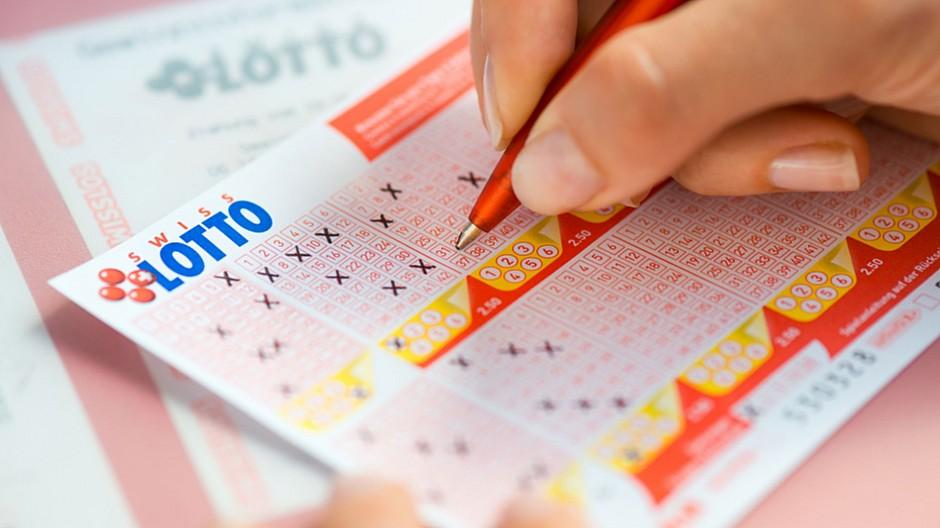 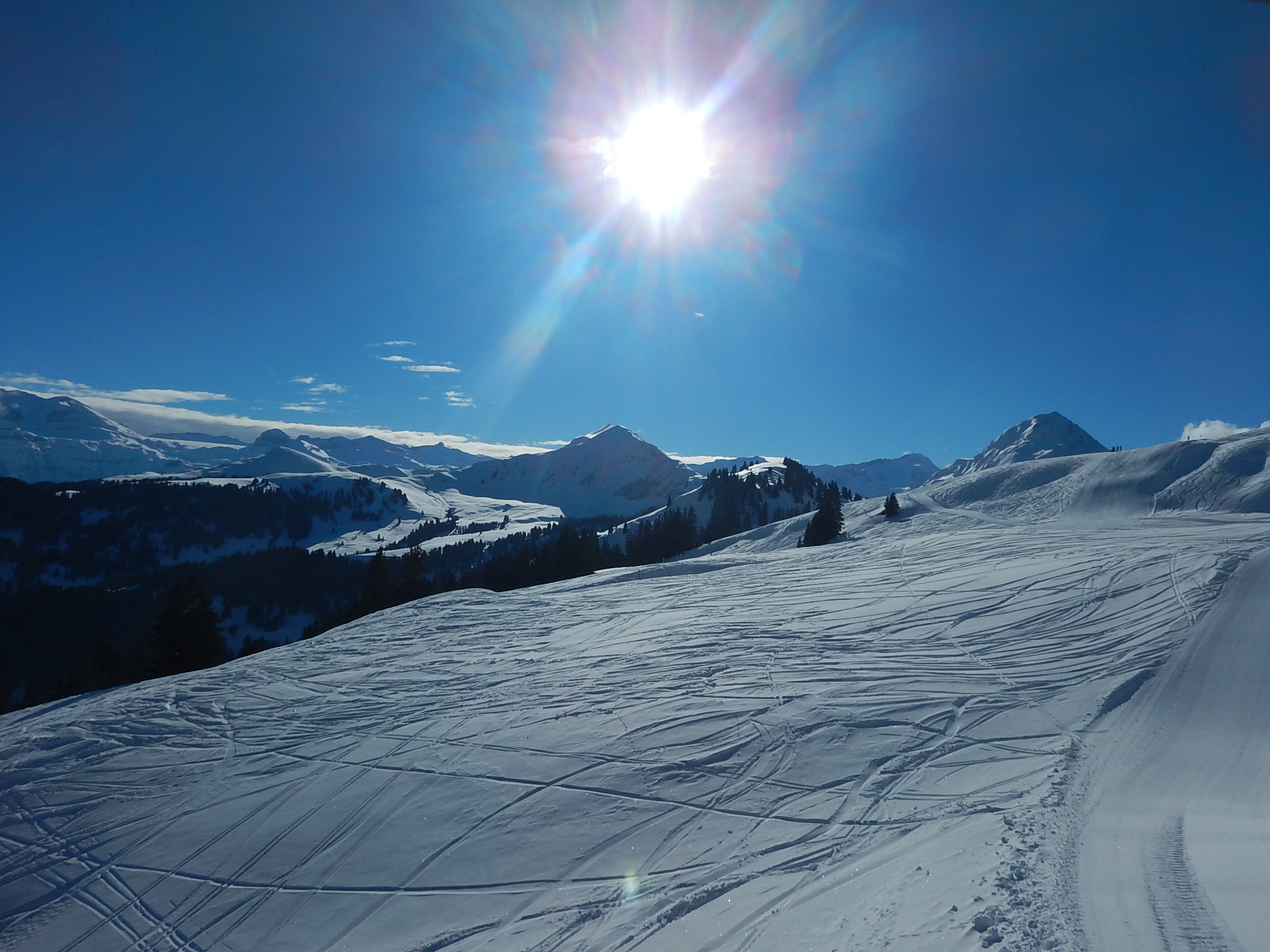 LOTTO !!!!!!
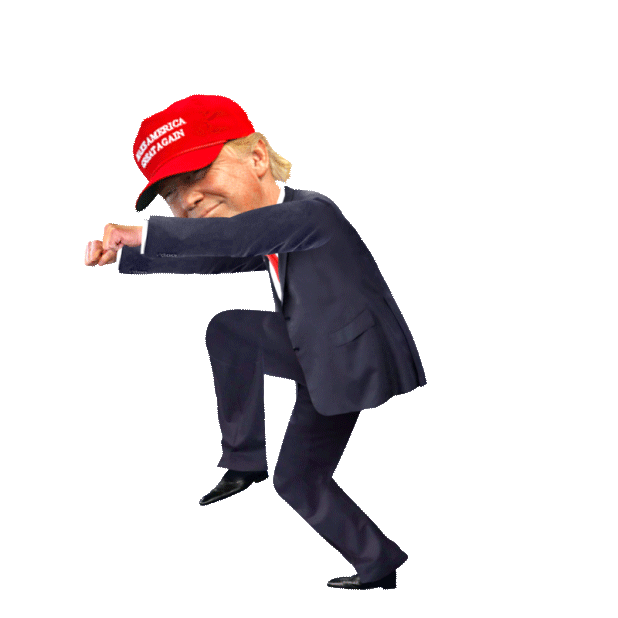 Thursday
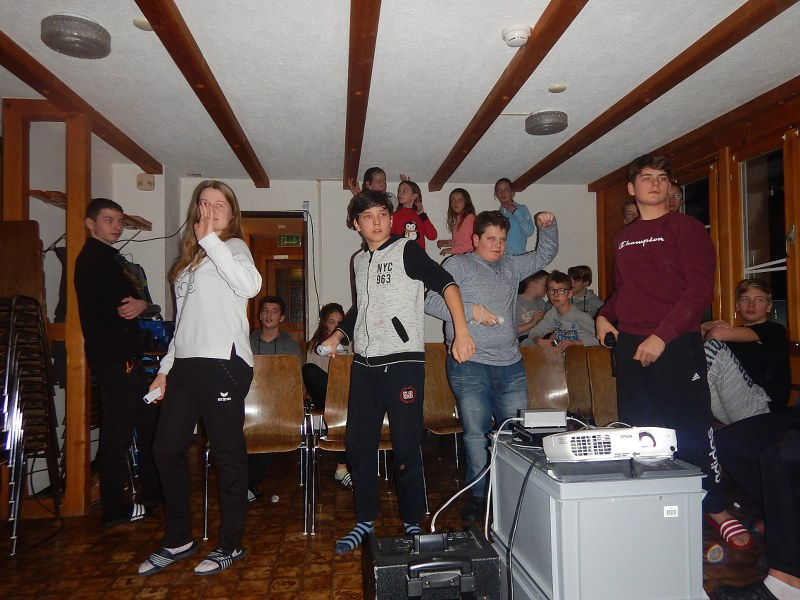 Let`s DANCE
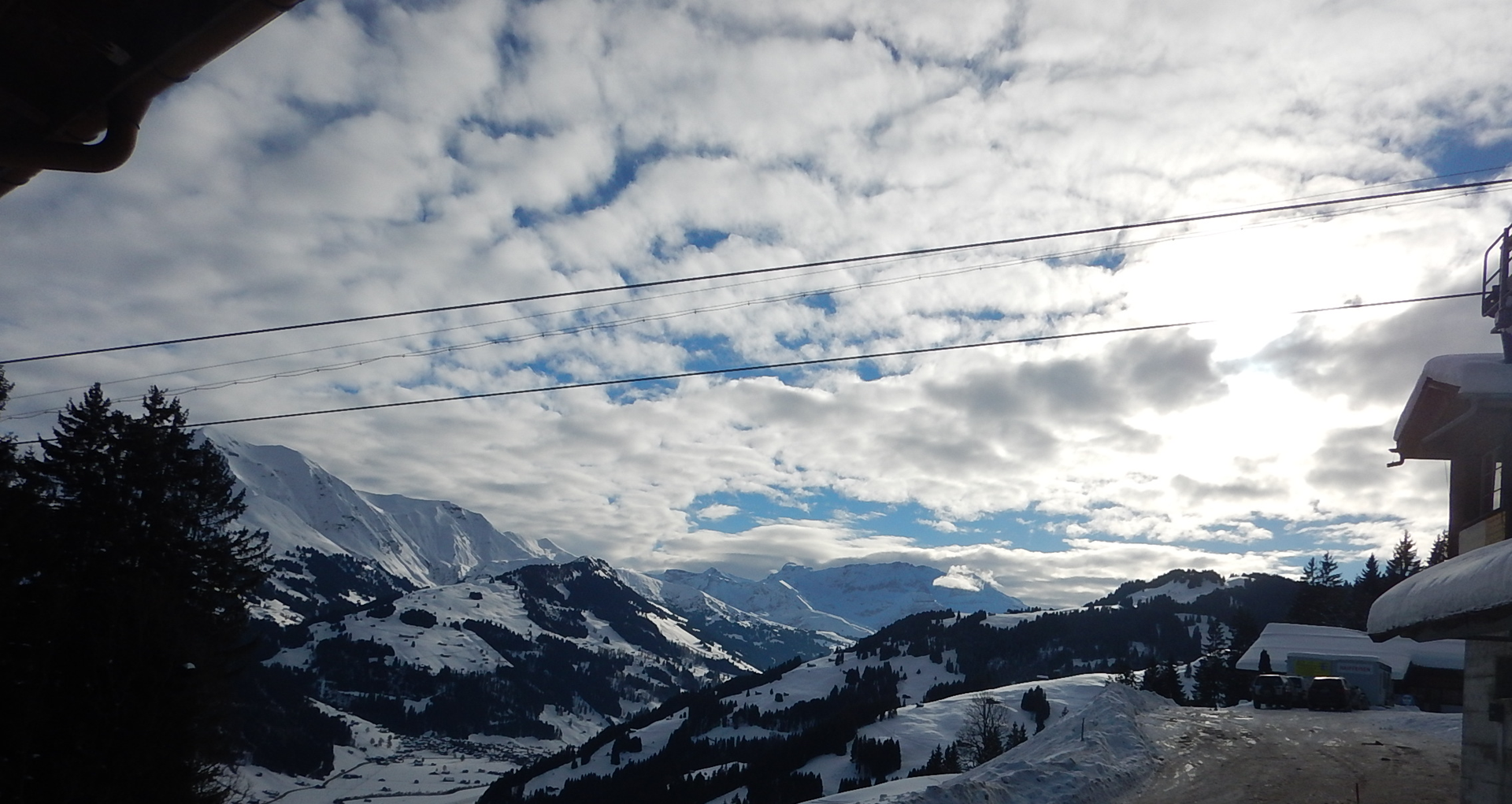 Friday
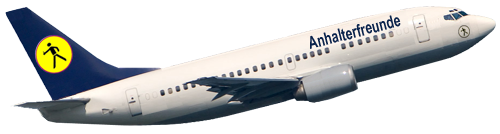 Pascal Krebs